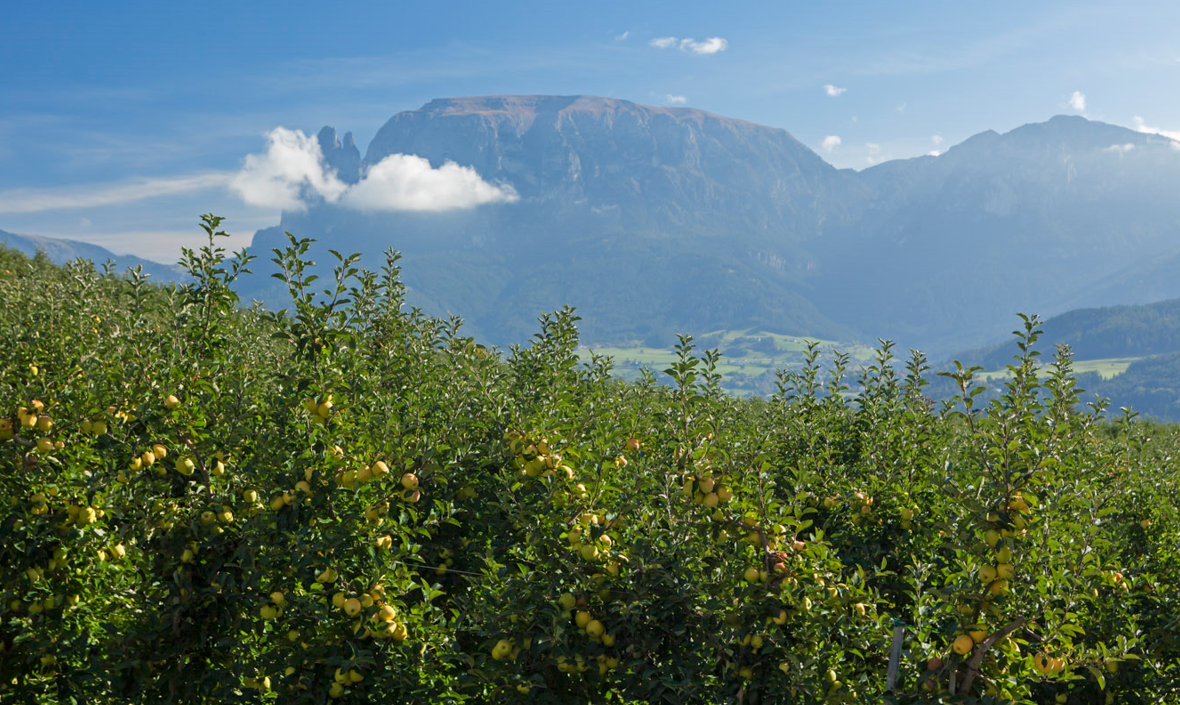 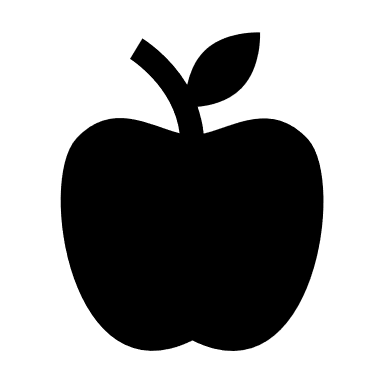 agriculture 2030:
South tyrol‘s Path to sustainability
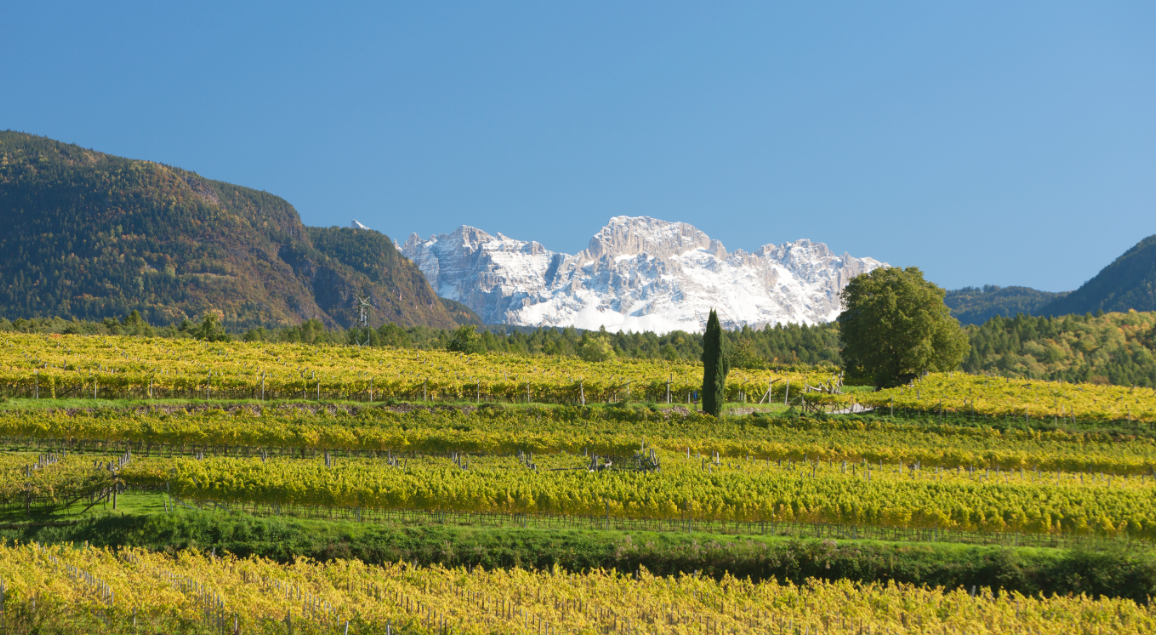 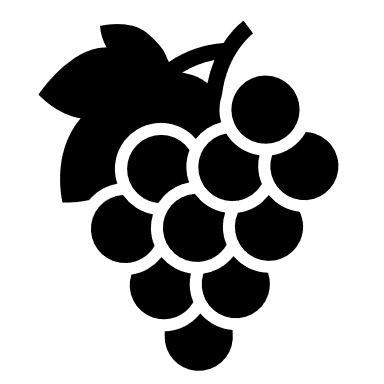 Presentation of the action plan
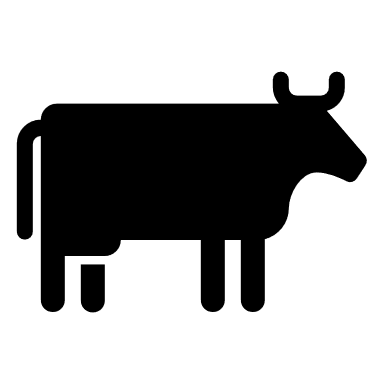 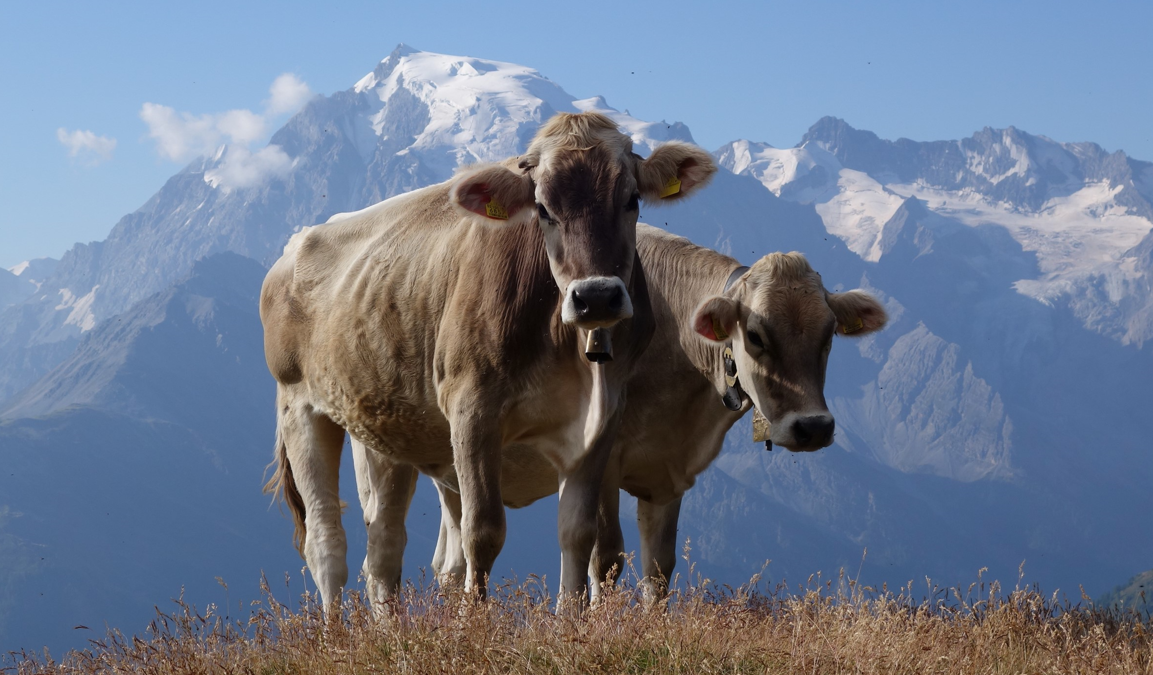 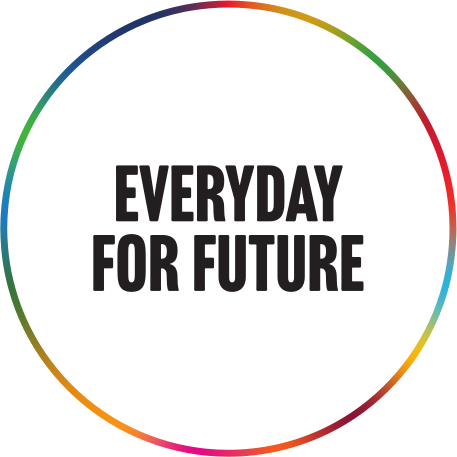 agriculture 2030:south tyrol‘s path to sustainability
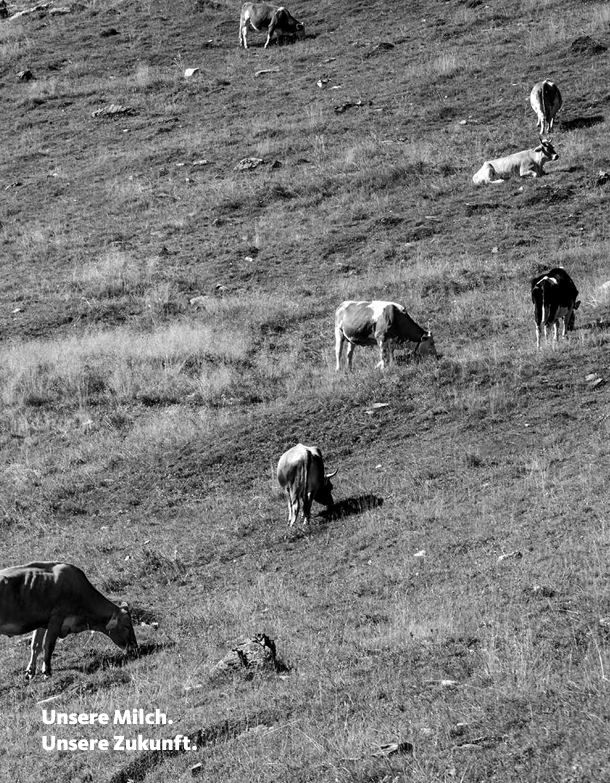 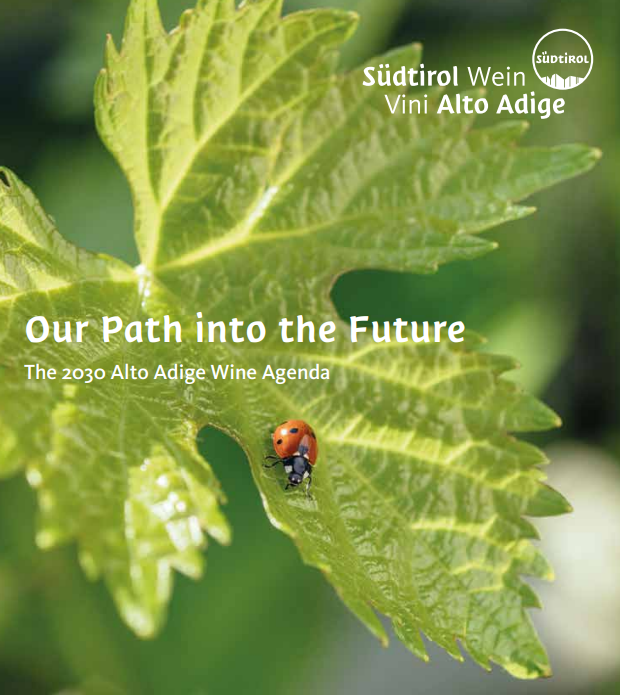 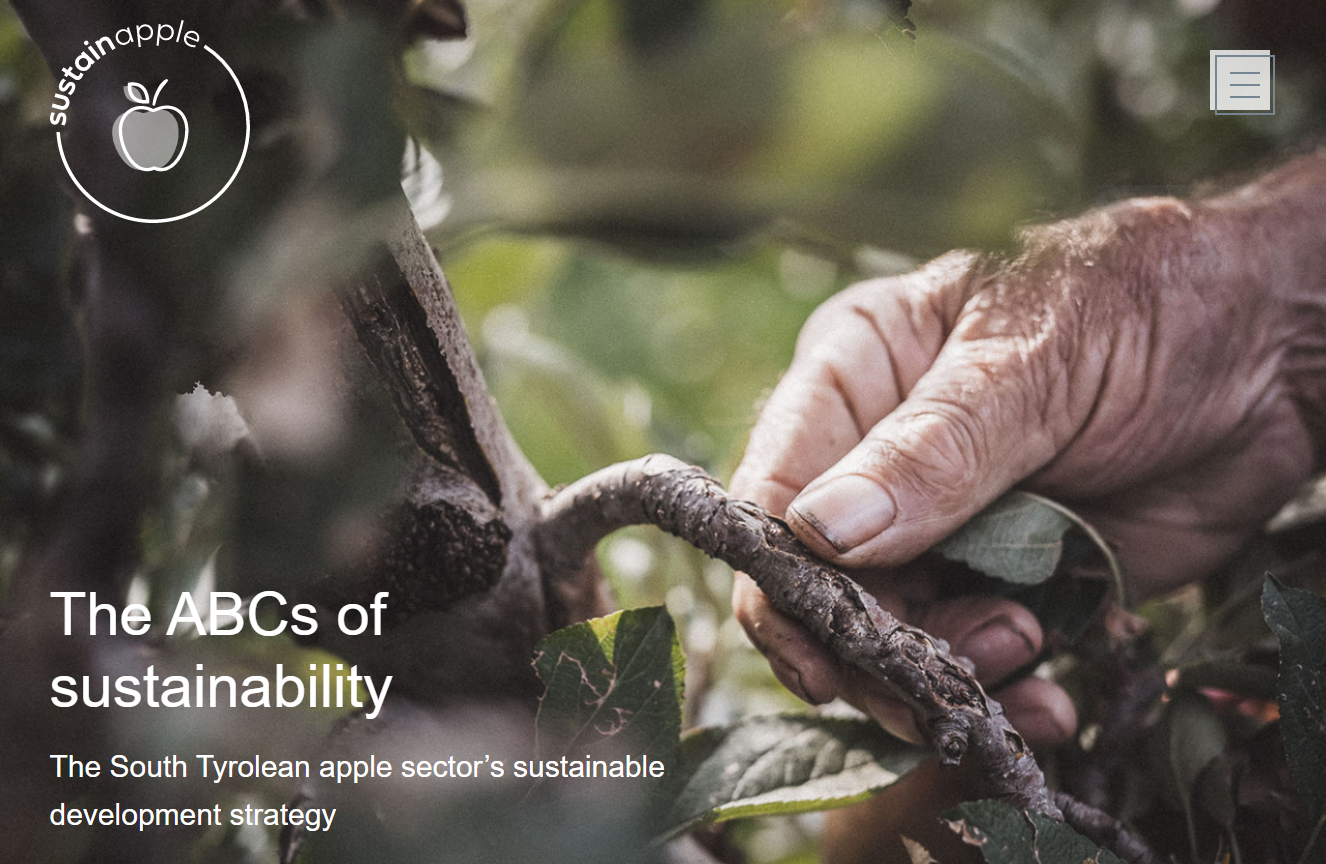 Sustainability concepts of the sektors
Sustainapple
South Tyrolean Wine Agenda 2030
Sustainability report Milk
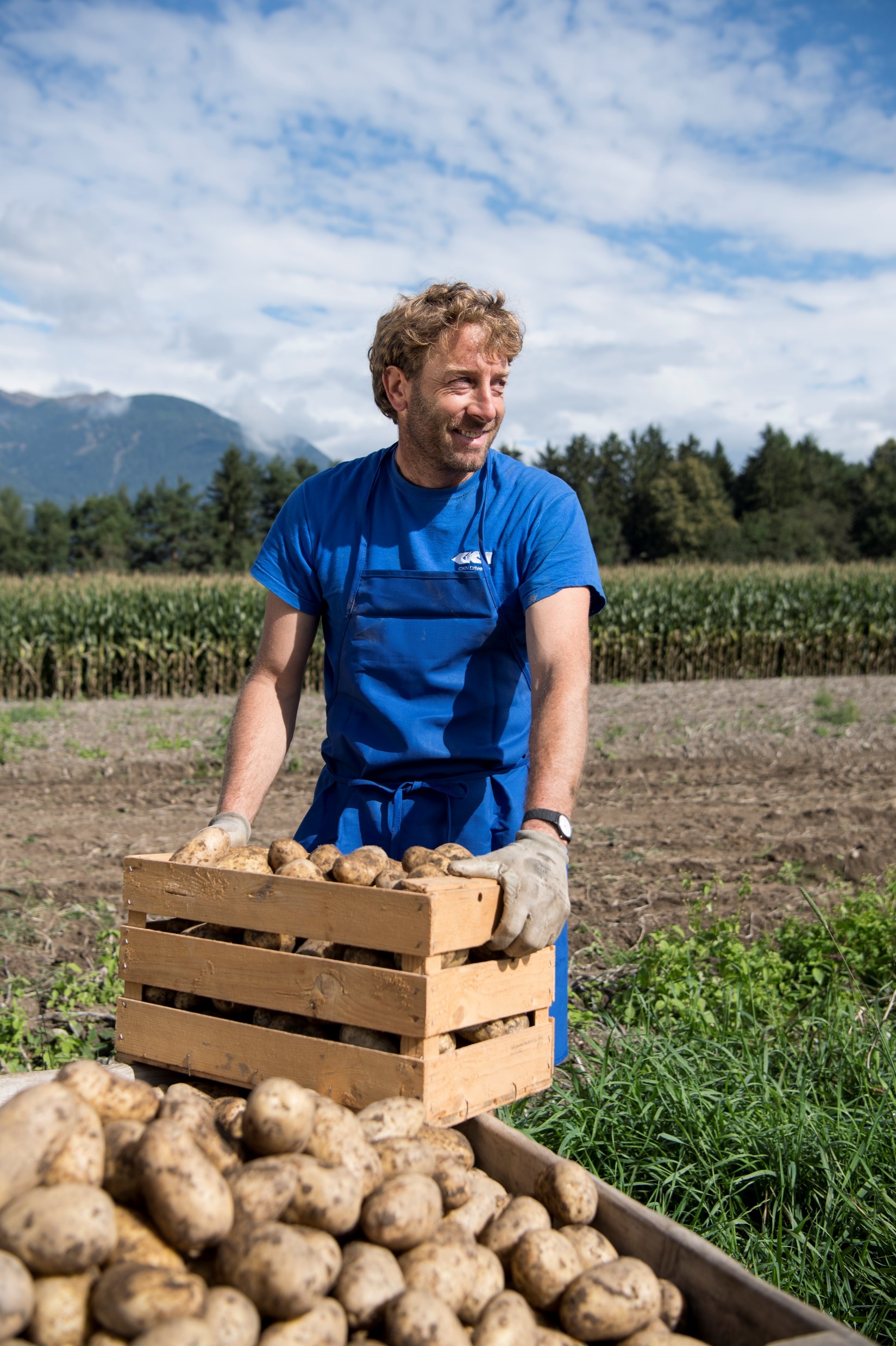 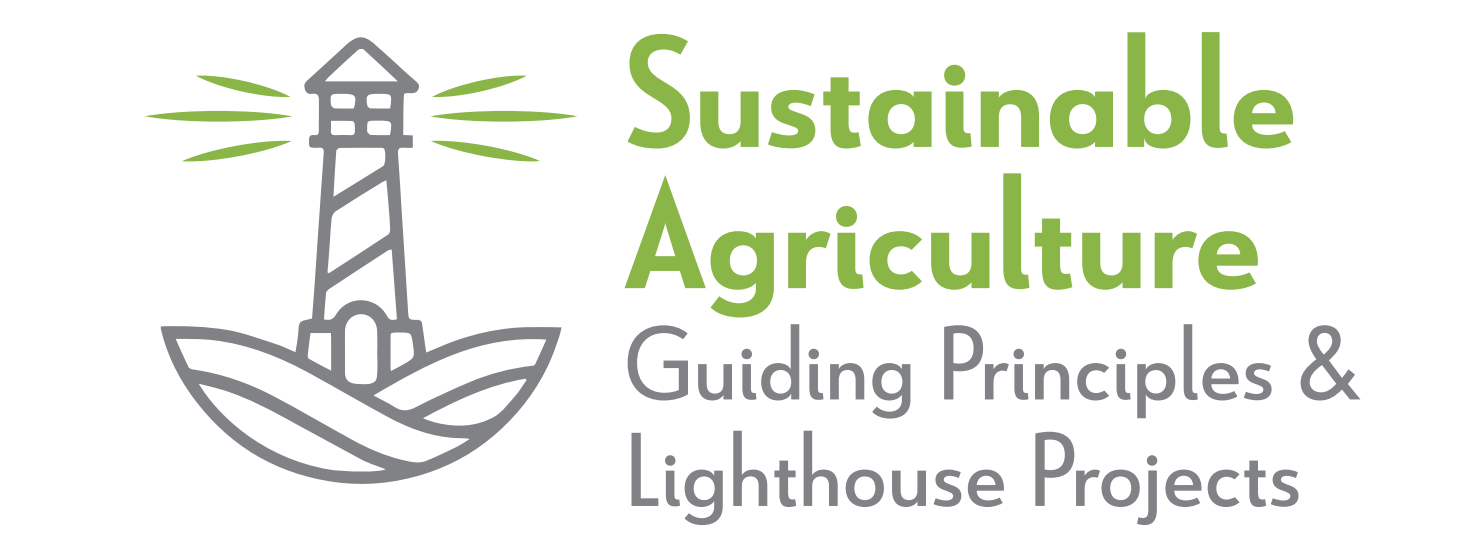 Strategy paper AGRICULTURE 2030
Guiding Principles and Lighthouse Projects des Südtiroler Bauernbundes
[Speaker Notes: Schnittmengen, hier ist der Platz für übergreifende Projekte]
Action plan agriculture 2030
What? 
Catalogue of measures for the implementation of the Strategy Paper for South Tyrolean Agriculture 2030+
Ongoing monitoring process

Content:
 Projects of the South Tyrolean Farmers‘Union, the sectors, the public administration and scientific institutions

Why?
Overview and continuous updating of the projects 
Coordination and exchange ensured
Fields of action
Family business & rural area
Climate & CO₂-Reduction 
Water & Soil
Biodiversity & landscape 
Health & Happiness 
Society & Dialogue 
Monitoring & Digitalisation
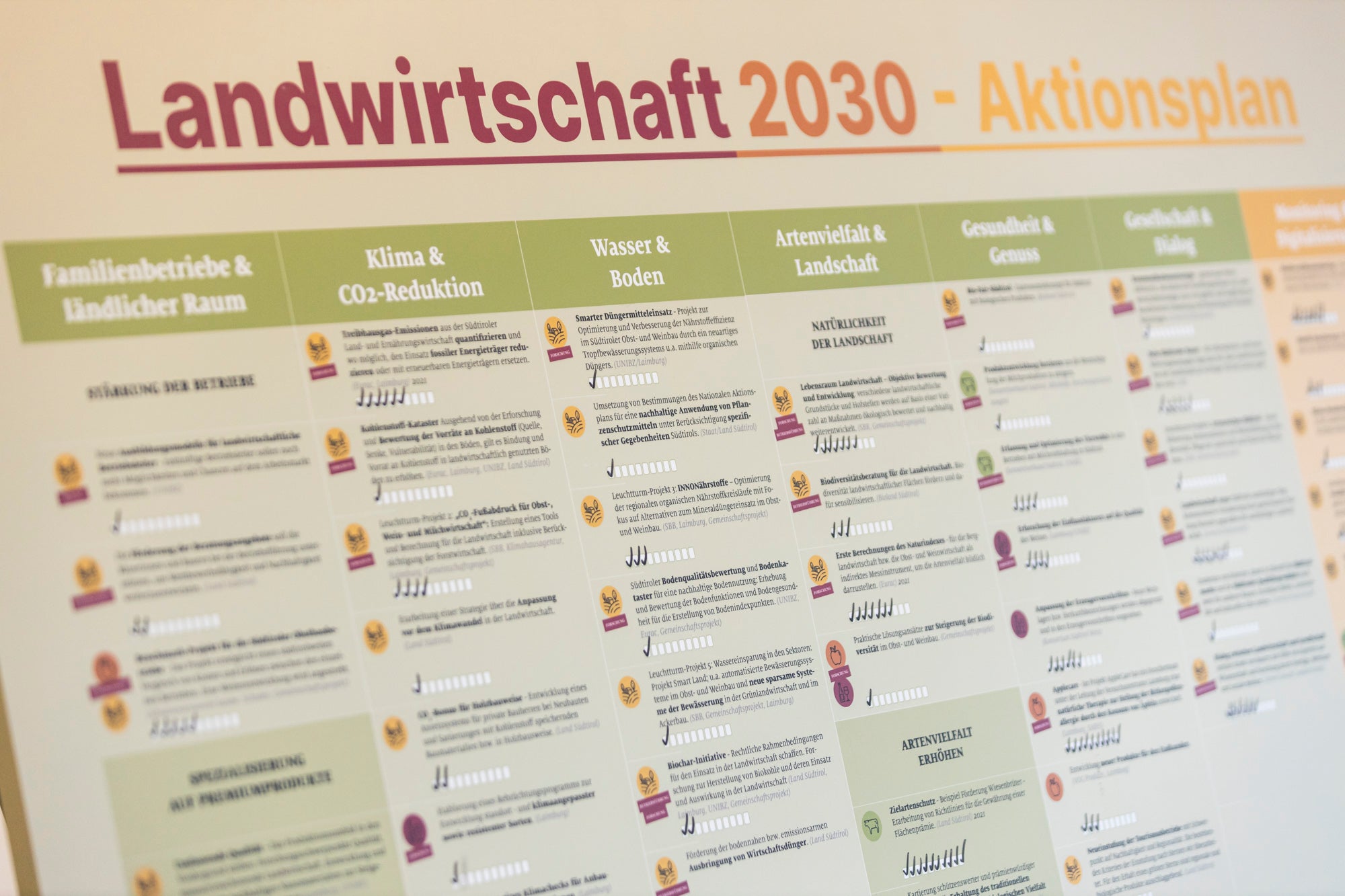 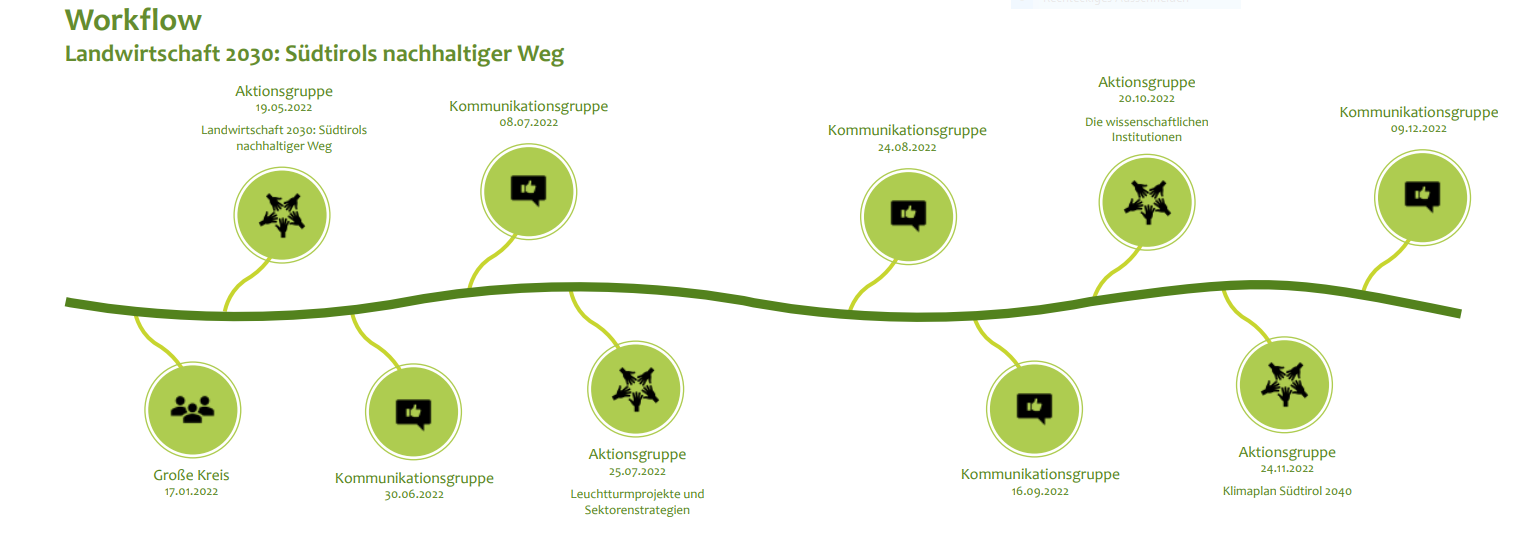 Workflow
Agriculture 2030: South Tyrol‘s path to sustainability
Action group 
20.10.2022    
The scientific institutions
Communication group
08.07.2022
Action group 
19.05.2022
Communication group
09.12.2022
Communication group
24.08.2022
Action group 
24.11.2022    
Climate plan South Tyrol 2040
Action group 
25.07.2022
Communication group
16.09.2022
Large group
Communication group
30.06.2022
Lighthouse projects & strategies of the sectors
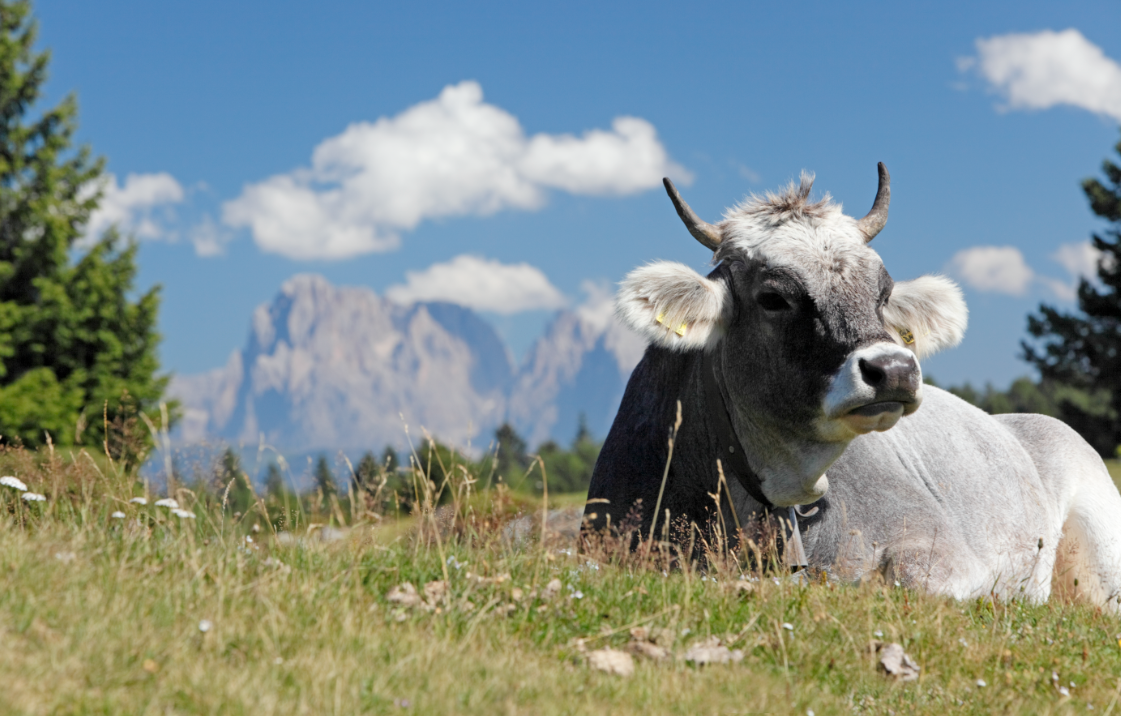 Thank you for your attention